CURRENT STATE
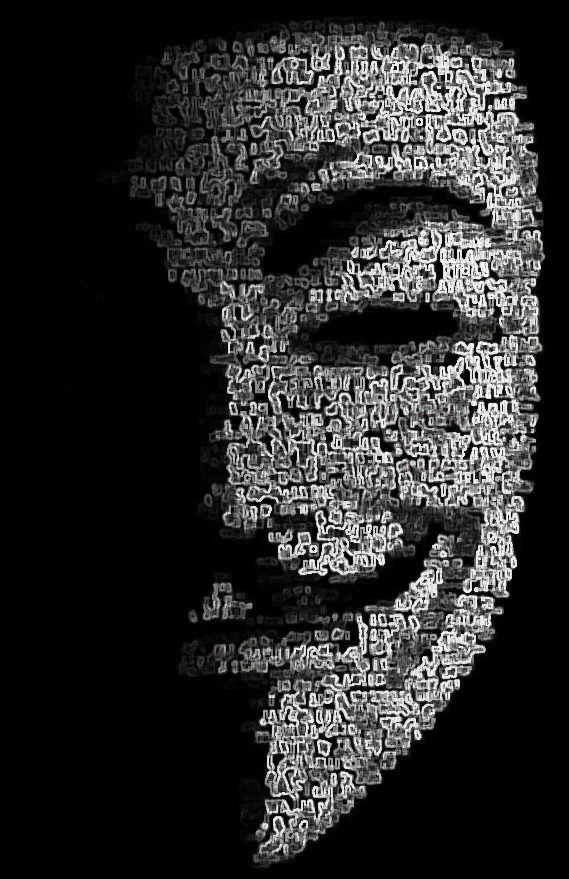 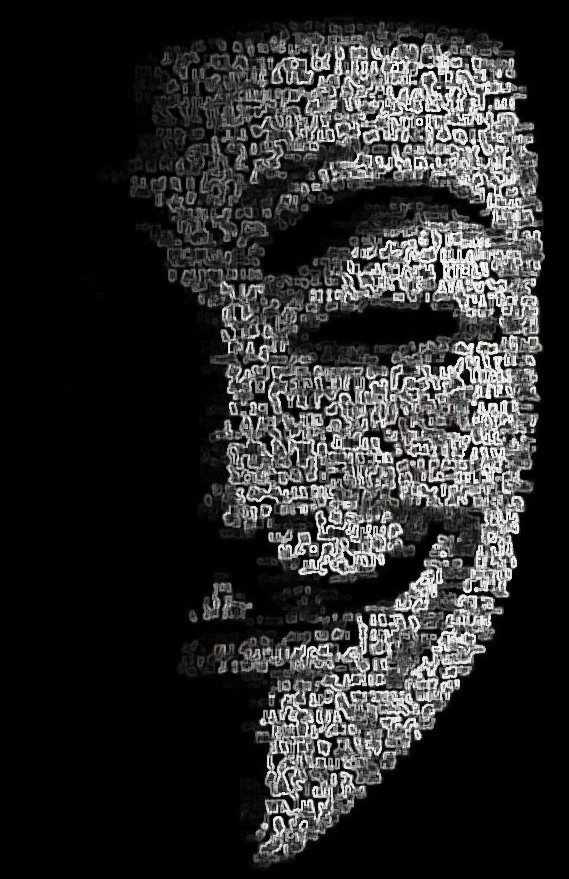 THE BUSINESS CASE
DESCRIPTION
Disciplines operate independently
Business studies identifies a need
Services need
Automated content curation segments users
Increased engagement leads to increased profit
Anthropology views segmentation as primary
Ethnographic study reveals subservient self
Online groupings directly impact creation of self
Disconnect with business case
ANTHROPOLOGICAL CRITIQUE
DIVISIVE CYBERTRIBE FORMATION
INTERDISCIPLINARY APPROACH
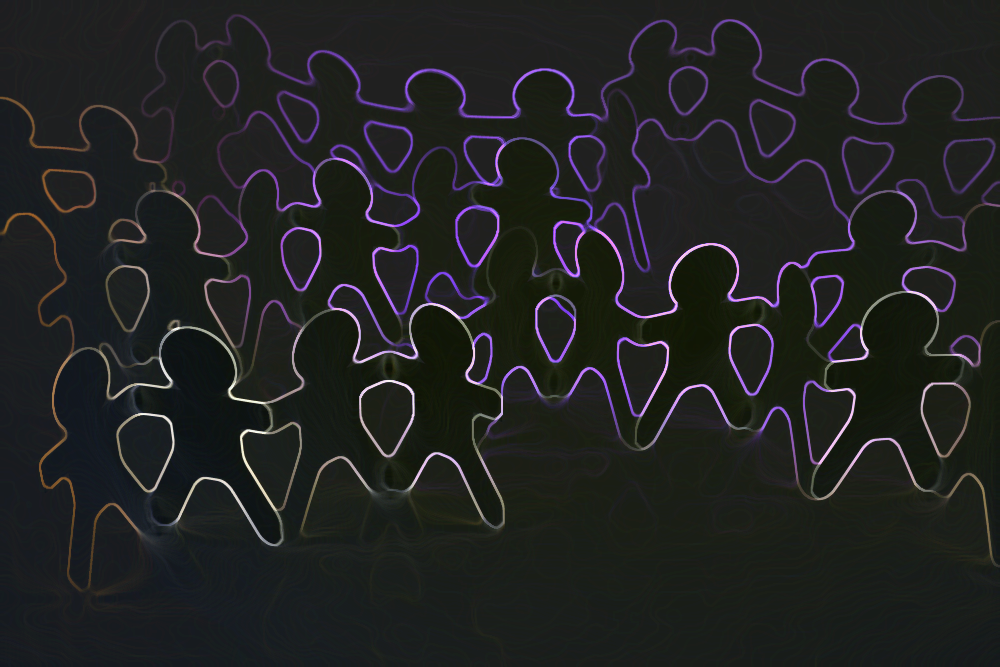 BEYOND THE TRIBAL
DESCRIPTION
Interdisciplinary approach
Ethnographic study informs critique
Broaden key concepts to build common ground
Critique sets context for need formulation
Critique places people as central
Metrix reformulated
Both disciplines expand to fill gaps
Coherent new paradigm based on sustainability
Broader understanding of need
Bottom of pyramid accessed 
Impactful value exchange between both parties